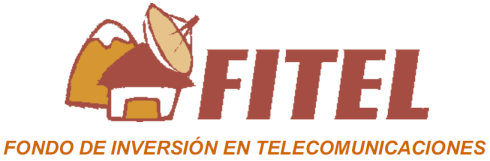 INTEGRACIÓN AMAZÓNICA LORETO - SAN MARTÍN A LA RED TERRESTRE DE TELECOMUNICACIONES
1
INTEGRACION AMAZÓNICA LORETO – SAN MARTÍN 
A LA RED TERRESTRE DE TELECOMUNICACIONES
Ubicación: Región Loreto (Oriente del Perú)
Descripción: Consiste en el diseño, adquisición, instalación, operación y mantenimiento de una red de transporte terrestre de banda ancha de alta capacidad, desde la ciudad de Iquitos hasta la localidad fronteriza de Isla Santa Rosa, para brindar servicios públicos de telecomunicaciones e intranet a centros poblados ubicados en ese trayecto del río Amazonas. 
Inversión estimada: US$ 22 millones 
Modalidad: Financiamiento no reembolsable con recursos del Fondo de Inversiones en Telecomunicaciones (FITEL) 
Factor de Competencia: Menor financiamiento no reembolsable.  
Fecha de adjudicación :  18 de diciembre 2013
CONVOCADO
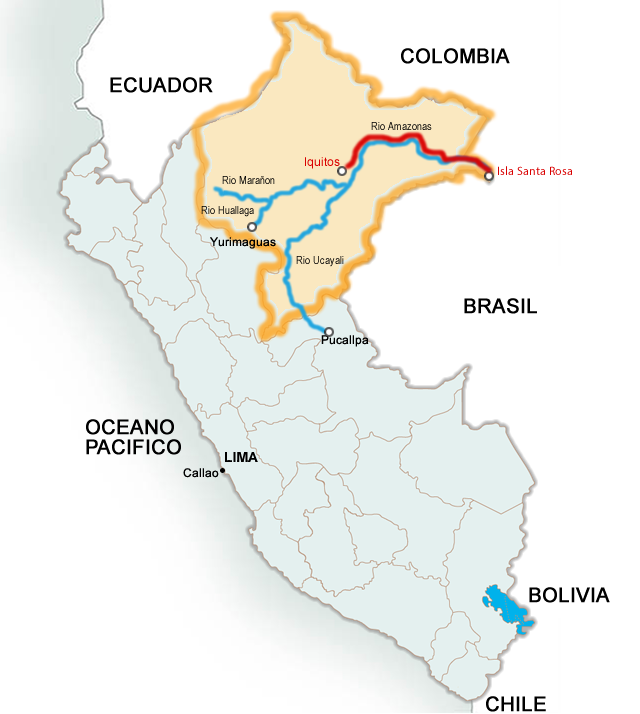 Requerimientos del Proyecto
Implementación de una red para la provisión de servicios públicos de telecomunicaciones y acceso a intranet en 70 localidades.








Prestación de acceso a Internet e Intranet en 54 de las 70 Localidades Beneficiarias.

 Actividades de Construcción de Capacidades:

Difusión y sensibilización a la población de todas las localidades beneficiarias.
Capacitación en 54 localidades beneficiarias con acceso a Internet/intranet.
Elaboración de contenidos (portal web principal y sitios web por localidad beneficiaria) para 54 localidades.
3 de 13
Requerimientos del Proyecto
De manera obligatoria, se deberá prestar estos servicios para  88 Instituciones públicas de las 54 Localidades Beneficiarias , distribuidas de la siguiente manera:












Como parte del acceso a Intranet, se proveerá un Portal de Exploración de Contenidos.
4 de 13
Tarifas propuestas por el Proyecto
Telefonía pública: las reguladas por Resolución Nº 022-99-CD/OSIPTEL y las no reguladas a tarifas de mercado.
Telefonía de abonados:
Instalación: 	S/. 150 (US$ 54)
Mensualidad: S/. 20 mensuales (US$ 7) , incluye 120 minutos para realizar llamadas dentro de la misma Región.
Acceso a Internet: 
Instalación: libre de pago para las 88 Instituciones abonadas obligatorias. 
S/. 150 (US$ 54), para cualquiera que contrate el servicio.
Mensualidad:
5 de 13
Tarifas propuestas por el Proyecto
Acceso a Intranet:
Si una Institución contrata acceso a Internet, tiene acceso a Intranet sin costo adicional.
6 de 13
Topología de implementación sugerida
Solución tecnológica evaluada por FITEL:  Red Inalámbrica de Banda Ancha
Red de transporte mínimo de 200Mbps,
Cada enlace de acceso de mínimo 10 Mbps .
Extensión de la red de transporte:
	    415 km aproximadamente

Puntos de Interconexión de voz y datos (Data Center):
	    Ciudad de Iquitos
7 de 13
Estructura prevista de la Organización
8 de 13
Aspectos del proceso de Adjudicación
9 de 13
Aspectos del Contrato
10 de 13
Aspectos del Cronograma del Proceso
11 de 13
Datos de contacto
12 de 13